Color-Coding Method Noga Alon | Raphael Yuster | Uri Zwick
Darshak Patel
COMP 5112/COMP4900G: Algorithms for Data Science
27-Nov-2024
Introduction
Purpose: Introduce a technique, "Color-Coding" for finding simple paths and cycles and subgraph for specified length in polynomial time.

Key Methods to discussed today:
Random Coloring

A novel randomized method, for finding simple paths and cycles of a specified length k, and other small subgraphs, within a given graph G = (V, E).
Random Coloring
Let G = (V, E) be a graph (directed or undirected). 
Choose a random coloring of the vertices of G with k colors.
A colorful path is defined as a path where all vertices have distinct colors. 
This looks very simple.
Each simple path of length k-1, has a chance to become colorful. 


How much time is needed to find a colorful path of length k-1 in G, if one exists, or all pairs of vertices connected by colorful paths of length k-1 in G?
Lemma
Graph G = (V, E) , Here V=5
2
3
1
4
5
Graph G = (V, E) , Here V=5, E=5
2
3
1
4
5
Choose a random coloring of the vertices of G with k colors, c : V -> {1,2,..,k}; k=5  
and a vertex s belongs to V.
2
Finds a colorful path of length k -1 that starts at s, if
one exists.
3
s
1
A path in G is said to be colorful if each vertex is colored by a distinct color.
4
5
To find a colorful path of length k -1 in G that starts somewhere, we just add a new vertex s0 to V.
We just add a new vertex s0 to V.

Color it with a new color 0 and connect it with edges to all the vertices of V. 

We now look for a colorful path of length k that starts at s0.
2
3
1
s0
s
4
5
Lemma Proof
Example with V = 5 and E = 5
Let us now apply the algorithm to a specific graph with 5 vertices and 5 edges.
Consider the graph G = (V, E), where: 
V = {v1, v2, v3, v4, v5}, 
E = {(v1, v2), (v2, v3), (v3, v4), (v4, v5), (v5, v1)}.
Proof (cont.)
The graph is a cycle of 5 vertices, and we assign the following coloring:
c(v1) = 1, c(v2) = 2, c(v3) = 3, c(v4) = 4, c(v5) = 5.
We are looking for a colorful path of length 4, 
i.e., a path that uses all 5 colors. 
We can apply the dynamic programming approach described above.
Proof (cont.)
Step-by-Step Application of the Algorithm
1. **Initialization**: Initially, we know that the path starting at v1 uses only the color 1:
		C(v1, 0) = {1}, C(v2, 0) = ∅, C(v3, 0) = ∅, C(v4, 0) = ∅, C(v5, 0) = ∅.
1
Proof (cont.)
2. **Paths of Length 1**: From v1, 
We can extend the path to v2, adding color 2:
C(v1, 1) = {1}, C(v2, 1) = {1, 2}.
For other vertices: 
C(v3, 1) = ∅, C(v4, 1) = ∅, C(v5, 1) = ∅.
2
1
Proof (cont.)
3. **Paths of Length 2**: From v2, 
we extend the path to v3, adding color3:
			C(v3, 2) = {1, 2, 3}.
For other vertices:
		C(v4, 2) = ∅, C(v5, 2) = ∅.
2
3
1
Proof (cont.)
2
4. **Paths of Length 3**: From v3, 
we extend the path to v4, adding color4:
			C(v4, 3) = {1, 2, 3, 4}.
For other vertices:
			C(v5, 3) = ∅.
3
1
4
Proof (cont.)
2
5. **Paths of Length 4**: Finally, from v4, 
we extend the path to v5, adding color 5:
C(v5, 4) = {1, 2, 3, 4, 5}.
We have found a colorful path of length 4, 
which uses all the colors 1, 2, 3, 4, 5.
The path is : v1 → v2 → v3 → v4 → v5.
3
1
s0
s
4
5
Proof (cont.)
The graph G contains a colorful path of length k − 1 with respect to the coloring c if and only if the final collection corresponding to paths of length k − 1 for at least one vertex is non-empty. 
The number of operations performed by the algorithm is at most
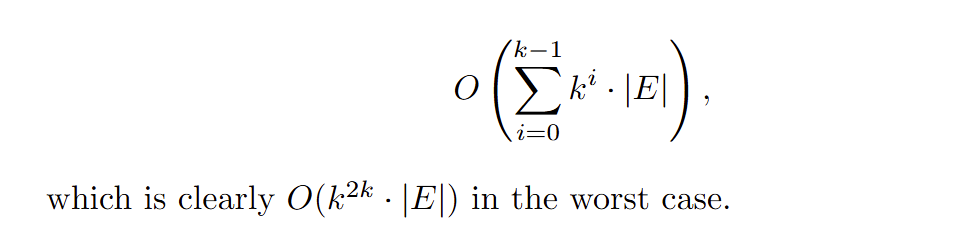 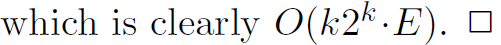 Class Notes: 13.4.7 Color Coding
Consider the longest path problem in an undirected graph.
Input: An undirected simple graph G = (V, E) on n vertices and a positive integer k≤n.
Output: Does there exists a simple path consisting of at least k vertices in G.
Color coding for finding long paths
Lemma 13.4.29
Questions ?
Refrences
Noga Alon, Raphael Yuster, and Uri Zwick. Color-coding. J. ACM, 42(4):844–856, 1995
Maheshwari, A. (n.d.). Design and analysis of algorithms: Lecture notes. Carleton University. Retrieved from https://people.scs.carleton.ca/~maheshwa/Notes/DAA/notes.pdf